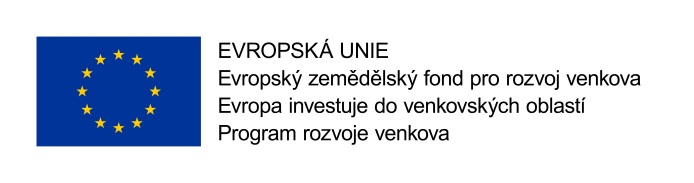 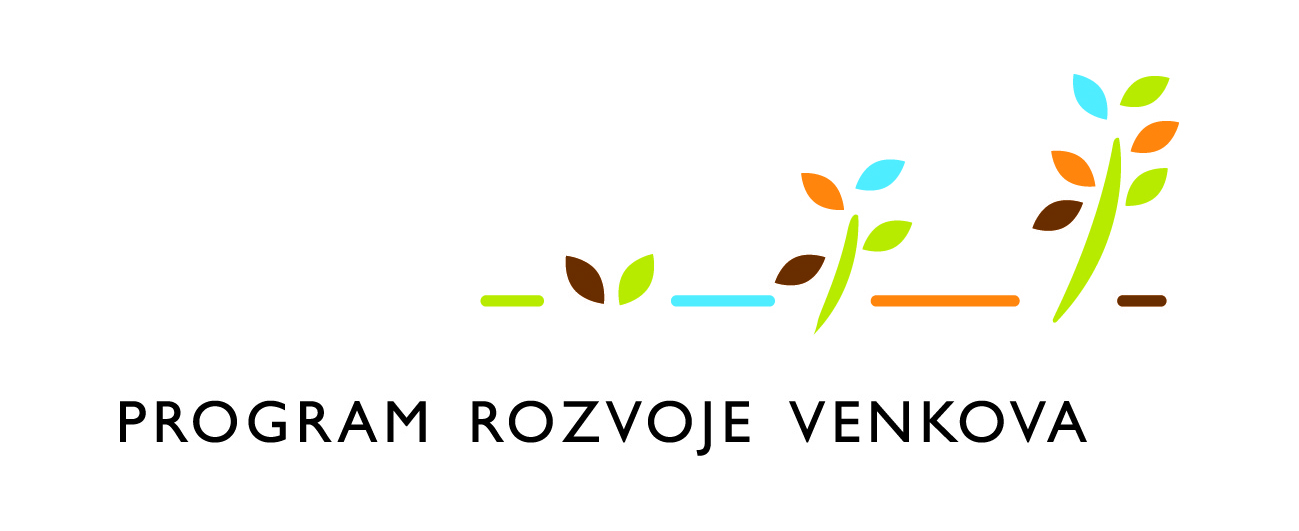 Program rozvoje venkova ČR na období 2014 - 2020
3.   K O L O   P Ř Í J M U   Ž Á D O S T Í

11. října 2016 od 8:00 – 31. října 2016 do 13:00
STRUKTURA PROVÁDĚCÍCH PŘEDPISŮ
Program rozvoje venkova na období 2014 – 2020

Pravidla, kterými se stanovují podmínky pro poskytování dotace na projekty Programu rozvoje venkova na období 2014-2020
Obecné podmínky
Specifické podmínky pro příslušnou operaci

Příručky
Příručka pro zadávání veřejných zakázek
Příručka pro publicitu PRV
Metodika pro výpočet finančního zdraví
OBECNÁ USTANOVENÍ
hlavní komunikace SZIF se žadatelem probíhá prostřednictvím Portálu Farmáře
za plnění podmínek zodpovídá výhradně příjemce dotace
žadatel může na způsobilé výdaje projektu čerpat i z jiných finančních nástrojů, za splnění následujících podmínek:
není překročena max. míra podpory stanovená předpisy EU
finanční nástroje EU mohou být použity pouze na financování vlastního podílu žadatele na projektu
podpory PGRLF mohou být použity na všechny způsobilé výdaje financované z PRV
realizace projektu max. 24 měsíců od podpisu Dohody (vyjma 16.2.2 a 16.1.1)
žadatel nesmí mít dluhy vůči FÚ, nesmí být v likvidaci
předmět projektu provozuje výhradně žadatel a musí být v jeho vlastnictví či spoluvlastnictví
lhůta vázanosti projektu na účel je 5 let od data převedení dotace na účet příjemce dotace (vyjma 16.6.1)
v případě projektů nad 1 mil. Kč musí žadatel splňovat finanční zdraví
ZPŮSOBILÉ VÝDAJE
všechny výdaje musí splňovat princip 3 E (hospodárnost, efektivnost, účelnost)
způsobilé výdaje musí být uhrazeny bezhotovostní formou prostřednictvím vlastního účtu (v hotovosti lze uhradit výdaje do 100 tis. Kč na projekt)
leasing ani věcné plnění není způsobilé
způsobilé výdaje jsou realizovány od předložení ŽOD do podání ŽOP obecně není způsobilé
pořízení použitého movitého majetku
DPH u plátců za předpokladu, že si mohou DPH nárokovat u FÚ
prosté nahrazení investice
v případě zemědělských investic nákup platebních nároků, zemědělských produkčních práv, nákup zvířat, jednoletých rostlin a jejich vysazování
VEŘEJNÉ ZAKÁZKY
žadatel musí v případě výběrového/zadávacího řízení vybrat dodavatele před podpisem Dohody o poskytnutí dotace
pokud je dotovaným nebo veřejným zadavatelem, postupuje podle zákona o veřejných zakázkách (vyjma zadávání zakázek malé hodnoty), ostatní podle Pravidel a Příručky 
samostatná zakázka – součet předpokládaných obdobných dodávek, služeb či stavebních prací, které spolu věcně, časově a místně souvisí
do 20 000 Kč – je možné napřímo zadat (součet těchto zakázek je max. 100 tis. Kč na projekt)
do 400 000 Kč (dotovaný či veřejný zadavatel) nebo do 500 000 Kč – cenový marketing nebo automatický průzkum trhu prostřednictvím Elektronického tržiště
do 2 000 000 Kč (dodávky, služby) nebo do 6 000 000 Kč (stavební práce) –  uzavřená výzva
nad 2 000 000 Kč (dodávky, služby) nebo nad 6 000 000 Kč (stavební práce) – otevřená výzva (zveřejnění na profilu zadavatele, ve věstníku veřejných zakázek nebo na stránkách PRV) nebo Elektronické tržiště

S NOVĚ CHYSTANÝM ZÁKONEM O ZADÁVÁNÍ VEŘEJNÝCH ZAKÁZEK BUDE  AKTUALIZOVÁNA I PŘÍRUČKA  PRO ZADÁVÁNÍ VZ S ÚČINNOSTÍ OD 1.10.2016
STAVEBNÍ ŘÍZENÍ
Stavebním řízením se rozumí řízení, jehož výsledkem je pravomocné stavební povolení, ohlášení stavby, územní souhlas, územní rozhodnutí, veřejnoprávní smlouva, ohlášení udržovacích prací, souhlas se změnou stavby před jejím dokončením, certifikát autorizovaného inspektora

Odpovídající stavební povolení musí být platné k datu podání žádosti o dotaci (vyjma operací 16.1.1 a 16.2.2)

Ve lhůtě pro předložení příloh po podání Žádosti o dotaci – žadatel dokládá pravomocné  odpovídající povolení stavebního úřadu (vyjma operací 16.1.1 a 16.2.2), v případě veřejnoprávní smlouvy účinné povolení stavebního úřadu
PROVÁDĚNÍ ZMĚN
všechny změny ŽOD se oznamují prostřednictvím Hlášení o změnách
Hlášení o změnách lze podávat až po podpisu Dohody o poskytnutí dotace
v jednom okamžiku lze podat pouze jedno Hlášení o změnách
změna nesmí mít vliv na zadávací řízení, zadavatel nesmí umožnit podstatnou změnu práv a povinností vyplývajících ze smlouvy s dodavatelem
změna termínu podání ŽOP je třeba hlásit nejpozději v původně stanoveném termínu
změny, které je možné realizovat až po souhlasu SZIF:
změna příjemce dotace a vlastnictví majetku
změna místa realizace
změna dodavatele (jen ve výjimečných případech)
změny, které je možno realizovat bez souhlasu SZIF, ale je třeba je hlásit k ŽOP:
změna technických parametrů
změna trvalého pobytu, sídla, statutárního orgánu, apod.
další změny v ŽOD
MONITORING A HODNOCENÍ
Nezbytná součinnost žadatelů, podmínky  včetně sankcí jsou upraveny v obecné i specifické části  Pravidel
Data pro monitoring  sbírána v rámci Žádosti o dotaci a Žádosti o platbu 
Data pro hodnocení – tj. po realizaci projektu  - budou sbírána v tzv. Monitorovacích listech - formulář obdobný jako  specifická část Žádosti o platbu s vybranými daty pro monitoring / hodnocení
zejména ekonomická data k podniku po proplacení projektu
hodnocení vedlejších efektů
Případné oslovení dotazníkovým šetřením (snaha o minimalizaci zátěže na žadatele) -  potřeba důsledně uvádět/aktualizovat v žádostech e-mailový (telefonický)  kontakt
Operace 4.1.1 Investice do zemědělských podniků
Celková alokace na operaci:	11,88 mld. Kč
Alokace pro 3. kolo:		2,55 mld. Kč
Operace 4.1.1Záměry operace
Operace se dělí na záměry podle velikosti projektů, výměry obhospodařované půdy vedené v  LPIS ke dni 1. 8. 2016 a jednotlivých sektorů, jak je uvedeno níže v seznamu záměrů. Na jeden sektor (skot, prasata, drůbež, ostatní, rostlinná výroba) a na jeden záměr může žadatel předložit jen jednu žádost o dotaci. V rámci jednoho sektoru živočišné výroby může žadatel předložit Žádost o dotaci v záměru a) a zároveň v jednom ze záměrů c) – f) nebo h) – k), tj. maximálně 2 Žádosti na stejný sektor při zachování podmínky splnění funkčního celku. V rámci rostlinné výroby může žadatel předložit Žádost o dotaci v záměru b) a zároveň v záměru g) a/nebo l), tj. maximálně 3 Žádosti při zachování podmínky splnění funkčního celku. V případě, že předmětem projektu je pouze nákup běžného zemědělského stroje, bude projekt zařazen do záměru a), resp. b) podle převažujícího využití pořizovaného stroje, které žadatel uvede do Žádosti o dotaci. V případě, že předmětem projektu je pouze peletovací zařízení na výrobu pelet určených pro spalování, bude projekt zařazen do záměru podle převažujícího zaměření podniku.
Operace 4.1.1Seznam záměrů
Níže uvedené částky se stanovují ze způsobilých výdajů, ze kterých je stanovena dotace.
Záměr a)   	projekty do 1 000 000,- Kč včetně a zároveň žadatel 			hospodaří na maximálně 150 ha; Živočišná výroba
Záměr b)  	projekty do 1 000 000,- Kč včetně a zároveň žadatel 			hospodaří na maximálně 150 ha; Rostlinná výroba 
Záměr c)	projekty do 5 000 000,- Kč, včetně; Skot 
Záměr d)	projekty do 5 000 000,- Kč, včetně; Prasata
Záměr e)	projekty do 5 000 000,- Kč, včetně; Drůbež
Záměr f)		projekty do 5 000 000,- Kč, včetně; Ostatní (ovce, kozy, 		koně, králíci)
Záměr g)	projekty do 5 000 000,- Kč, včetně; Rostlinná výroba
Záměr h)	projekty nad 5 000 000,- Kč do 150 000 000,- Kč; Skot
Záměr i)		projekty nad 5 000 000,- Kč do 150 000 000,- Kč; Prasata
Záměr j)		projekty nad 5 000 000,- Kč do 150 000 000,- Kč; Drůbež
Záměr k)	projekty nad 5 000 000,- Kč do 150 000 000,- Kč; Ostatní 		(ovce, kozy, koně, králíci)
Záměr l)		projekty nad 5 000 000,- Kč do 150 000 000,- Kč; Rostlinná 		výroba
 Pozn.: Do záměrů c) - g) nespadají projekty uvedené v záměrech a) – b).
Operace 4.1.1Definice žadatele/příjemce dotace
Zemědělský podnikatel, tzn. fyzická nebo právnická osoba, která podniká v zemědělské výrobě 
 
Skupina zemědělců, tj. podnikatelský subjekt, který je výhradně vlastněn zemědělskými prvovýrobci a předmětem jeho činnosti je poskytovat práce, výkony nebo služby, které souvisejí se zajištěním odbytu, skladování a posklizňové úpravy a při kterých se využijí prostředky nebo zařízení sloužící zemědělské výrobě

Pro potřeby zvýhodnění vyšší mírou podpory se za mladého začínajícího zemědělce považuje mladý zemědělec, který neprovozuje svou činnost déle než pět let, a nebo zemědělec splňující podmínky Pravidel operace 6.1.1 Zahájení činnosti mladých zemědělců
Operace 4.1.1  Druh a výše dotace
Druh dotace: přímá nenávratná dotace 
Výše dotace: 40 % výdajů, ze kterých je stanovena dotace
Tato míra podpory může být navýšena o 10 % pro mladé začínající zemědělce jak jsou definováni v rámci operace 6.1.1, nebo pokud zahájili činnost v průběhu pěti let předcházejících podání Žádosti o dotaci a o 10 % pro oblasti čelící přírodním a jiným zvláštním omezením znevýhodněním podle nařízení vlády č. 72/2015 Sb. o podmínkách poskytování plateb pro oblasti s přírodními nebo jinými zvláštními omezeními, ve znění pozdějších předpisů (dále jen „LFA oblasti“).
Míra podpory však může dosáhnout maximálně 60 % způsobilých výdajů. 
Částka výdajů, ze kterých je stanovena dotace, na jeden projekt činí minimálně 100 000,- Kč a maximálně 150 000 000,- Kč.
Operace 4.1.1Způsobilé výdaje (I.)
stavby a technologie v živočišné výrobě (podpora se týká chovu skotu, prasat, ovcí, koz, drůbeže, králíků a koní):
výstavba a rekonstrukce ustájovacích prostor a chovatelských zařízení,
výstavba a rekonstrukce skladovacích prostor pro druhotné produkty živočišné výroby vč. jejich úpravy a zpracování,
výstavba a rekonstrukce skladovacích prostor pro krmiva a/nebo steliva pro přímou spotřebu v podniku,
pořízení technologií pro živočišnou výrobu.
stavby a technologie pro rostlinnou a školkařskou výrobu:
výstavba a rekonstrukce staveb pro skladování a sklizeň produktů rostlinné produkce (kromě obilovin a olejnin) včetně technologií, i technologií na čištění technologických vod,
pořízení technologie skladování obilovin a olejnin, 
výstavba a rekonstrukce nosných konstrukcí sadů včetně protikroupových a protidešťových systémů a ochranných sítí proti ptactvu,
Operace 4.1.1Způsobilé výdaje (II.)
výstavba a rekonstrukce nosných konstrukcí chmelnic včetně protikroupových a protidešťových systémů, 
výstavba nosných konstrukcí v nových výsadbách révy vinné  včetně protikroupových a protidešťových systémů a ochranných sítí proti ptactvu,  
výstavba a rekonstrukce protikroupových systémů a ochranných sítí proti ptactvu ve stávajících výsadbách révy vinné,
výstavba a rekonstrukce skleníků, fóliovníků, kontejneroven včetně souvisejících technologií,
výstavba a rekonstrukce dalších zahradnických a speciálních staveb včetně souvisejících technologií. Jedná se o dočasná úložiště vyzvednutého sadebního materiálu (klimatizované haly, chladící boxy apod.), pařeniště, stacionární kompostéry, pěstírny hub a školky na ovocné, okrasné druhy včetně révy vinné, okrasných rostlin a sadby chmele, školky pro pěstování matečnic rychle rostoucích dřevin na zemědělské půdě a lesní školky s produkcí na zemědělské půdě,
Operace 4.1.1Způsobilé výdaje (III.)
peletárny, jejichž veškerá produkce bude spotřebována přímo v zemědělském podniku
nákup vybraných speciálních mobilních strojů pro zemědělskou výrobu,
nákup nemovitosti maximálně do částky odpovídající 10 % způsobilých výdajů, ze  kterých je stanovena dotace, za podmínek  stanovených v Obecných podmínkách Pravidel, kapitola 7. Způsobilé výdaje.

Způsobilé výdaje, určené pouze pro záměr a) a b)
Obecné náklady spojené s přípravou a realizací projektu:
dokumentace ke stavebnímu řízení (ohlášení stavby či jiné jednání se stavebním úřadem), odborné posudky ve vztahu k životnímu prostředí, položkové rozpočty, dokumentace skutečného provedení stavby po dokončení stavby, technický dozor stavebníka, autorský dozor projektanta.    
konzultace k vypracování a administraci Žádosti o dotaci a k přípravě a provádění výběrového řízení
Nákup běžných zemědělských strojů.
Operace 4.1.1Kritéria přijatelnosti 4.1.1 (I.)
Projekt lze realizovat na území ČR kromě hlavního města Prahy.

Podpora je podmíněna kladným zhodnocením projektu s vyhodnocením aspektů účelnosti, potřebnosti, efektivnosti, hospodárnosti a proveditelnosti.

Žadatel splnil podmínku finančního zdraví u projektů, jejichž způsobilé výdaje, ze kterých je stanovena dotace, přesahují 1 000 000,- Kč. Podmínka se nevztahuje na: obce, svazky obcí, příspěvkové organizace, spolky, pobočné spolky, ústavy, obecně prospěšné společnosti, zájmová sdružení právnických osob, církevní organizace a náboženské společnosti, nadace, veřejné VŠ a školní statky/podniky.
Operace 4.1.1Kritéria přijatelnosti 4.1.1 (II.)
U projektu vyžadujícího posouzení vlivu záměru na životní prostředí (EIA) je podmínkou přijatelnosti souhlasné stanovisko příslušného úřadu k posouzení vlivů provedení záměru na životní prostředí, nebo sdělení k podlimitnímu záměru se závěrem, že předložený záměr nepodléhá zjišťovacímu řízení, nebo závěr zjišťovacího řízení s výrokem, že záměr nepodléhá dalšímu posuzování. 


Projekt nesmí být zaměřen pouze na zateplení budovy za účelem snížení konečné spotřeby energie.
Operace 4.1.1Vybrané další podmínky 4.1.1 (I.)
Žádost o dotaci obdrží v rámci preferenčních kritérií v záměru a) a b) minimálně 20 bodů a v záměru c) - l) minimálně 30 bodů.
Výdaje na speciální mobilní stroje pro živočišnou výrobu (netýká se záměru a)) mohou tvořit maximálně 49% výdajů, ze kterých je stanovena dotace.
Pořízené technologie nesmí sloužit k výrobě elektrické energie.
Předmět dotace nesmí sloužit pouze pro poskytování služeb.
Podpořené skladovací prostory pro krmiva a steliva musí sloužit ke skladování krmiva a steliva určeného pro přímou spotřebu v podniku žadatele. V případě silážních/senážních žlabů může být nově vystavěno na 1 VDJ max. 25 m3.
Produkce peletárny musí být spotřebována v zemědělském podniku.
Skleník s technologií pro úpravu intenzity osvětlení, projektovaný na intezitu osvětlení větší než 1000 lx, musí mít stínění proti nadměrnému úniku světla do okolí (světelnému znečištění).
Operace 4.1.1Vybrané další podmínky 4.1.1 (II.)
V případě, že se projekt týká pořízení mobilních strojů a žadatel do výpočtu efektivnosti podle přílohy č. 10 těchto Pravidel zahrne výměru půdy, musí ke dni předložení Žádosti o platbu obhospodařovat takový počet hektarů odpovídající komodity, aby byla splněna efektivnost projektu. 
Dotaci není možné poskytnout na: stavební výdaje pro sklady obilovin a olejnin, jímky a skladovací plochy na digestát a fugát v návaznosti na bioplynovou stanici, silážní žlaby v návaznosti na bioplynovou stanici, závlahové systémy,  studny včetně průzkumných vrtů, v záměrech c) – l) nákup běžných zemědělských strojů, inženýrské sítě včetně přípojek kromě rozvodů uvnitř staveb, stavby a technologie na pěstování vánočních stromků, sklad průmyslových hnojiv, technologické a stavební investice pro další zpracování živočišných produktů a ty, které bezprostředně nenavazují na sklizeň před skladováním zemědělských produktů, bezpečnostní a kamerové systémy, příjezdové a účelové komunikace, odstavné a parkovací plochy, sadové úpravy.
Operace 4.1.1Preferenční kritéria
Preferenční kritéria pro projekty do 1 000 000,- Kč výdajů, ze kterých je stanovena dotace a zároveň žadatel obhospodařuje max. 150 ha zemědělské půdy, kterou má žadatel vedenu v LPIS.

Živočišná výroba i rostlinná výroba – záměry a), b)
Podíl příjmů ze zemědělské prvovýroby
V souvislosti s projektem nedojde k odnětí pozemků ze zemědělského půdního fondu 
Žadatel je mladý zemědělec do 40 let
Žadatel je ekologický podnikatel a neprovozuje současně konvenční výrobu
Žadatel zaměstnává minimálně 20 % zdravotně či sociálně znevýhodněných zaměstnanců z celkového počtu zaměstnanců
Operace 4.1.1Preferenční kritéria
Místo realizace projektu se nachází v  LFA oblastech
Součástí výdajů projektu je stroj s půdoochrannou funkcí, stroj nebo technologie,  který přispívá ke snížení emisí NH3 do ovzduší nebo zařízení pro precizní zemědělství, a zároveň žadatel nebyl v minulosti sankcionován za nedodržení protierozních opatření ochrany půdy
Místo realizace projektu se nachází v hospodářsky problémových regionech
Žadatelem je skupina zemědělců, tj. podnikatelský subjekt, který je výhradně vlastněn zemědělskými prvovýrobci a předmětem jeho činnosti je poskytovat práce, výkony nebo služby, které souvisejí se zajištěním odbytu, skladování a posklizňové úpravy a při kterých se využijí prostředky nebo zařízení sloužící zemědělské výrobě
Zaměstnávání mladých zaměstnanců do 40 let
Minimálně 20 %  výdajů projektu, ze kterých je stanovena dotace, je určeno na pořízení technologie
Operace 4.1.1Preferenční kritéria
Výše výdaje/ů, ze kterého/kterých je stanovena dotace, u každého kódu (případně nižší úrovně výdaje) činí maximálně 65/75/85 % z maximální hodnoty výdaje, na který může být poskytnuta dotace
Zpracování vlastní zemědělské produkce, a/nebo uvedení vlastní produkce na trh konečnému spotřebiteli
Zaměstnávání uvedeného počtu zaměstnanců na 100 ha zemědělské půdy
Investice spojená s pěstováním ovoce a zeleniny, chmele, brambor,  révy vinné, okrasných rostlin, léčivých, aromatických, kořeninových rostlin, cukrové řepy, školkařskou výrobou nebo s živočišnou výrobou 
Žadatelem je školní podnik vysoké školy nebo školní podnik střední  školy
Místo realizace projektu se nachází v katastrálním území s mimořádným/vysokým rizikem ohrožení suchem 
Žadatel nepodniká déle než 5 let
Operace 4.1.1Preferenční kritéria
Preferenční kritéria pro projekty do 5 000 000,- Kč výdajů, ze kterých je stanovena dotace, včetně a pro projekty nad 5 000 000,- – 150 000 000,- Kč výdajů, ze kterých je stanovena dotace

Obecná preferenční kritéria – záměry c) až l)
Některá kritéria jsou stejná, jako u již zmíněných záměrů a) a b). Níže jsou uvedena pouze ta preferenční kritéria, která jsou odlišná.  
Pro projekty nad 5  do 150 mil. Kč : Žadatel v hodnocení Finančního zdraví splňuje úroveň kategorie A/B
Pro projekty do 5 mil. Kč. včetně: Výdaje, ze kterých je stanovena dotace, jsou ve výši:
do 2 000 000,- Kč včetně
2 000 001,- Kč – 3 000 000,- Kč
3 000 001,- Kč - 4 000 000,- Kč
Operace 4.1.1Preferenční kritéria
Pro projekty nad 5 mil. Kč. včetně: Výdaje, ze kterých je stanovena dotace, jsou ve výši:
do 10 000 000,- Kč včetně
10 000 001,- Kč – 20 000 000,-Kč
20 000 001,-Kč – 30 000 000,-Kč
Žadatel je členem Organizace producentů

Specifická preferenční kritéria:

Živočišná výroba – Skot – záměry c), h)
Některá kritéria jsou stejná, jako u již zmíněných záměrů a) a b). Níže jsou uvedena pouze ta preferenční kritéria, která jsou odlišná.
 
Minimálně 15 % výdajů projektu, ze kterých je stanovena dotace, je určeno na pořízení technologie
Operace 4.1.1Preferenční kritéria
Žadatel v období od 1.7.2015 do 30.6.2016  choval v průměru minimálně:
0,30 VDJ na 1 ha obhospodařované zemědělské půdy
0,40 VDJ na 1 ha obhospodařované zemědělské půdy
0,50 VDJ na 1 ha obhospodařované zemědělské půdy
0,60  VDJ na 1 ha obhospodařované zemědělské půdy
Minimálně 15 % výdajů, ze kterých je stanovena dotace projektu, je určeno na výstavbu nebo rekonstrukci jímky/hnojiště

Živočišná výroba – Prasata – záměry d), i)
Některá kritéria jsou stejná, jako u již zmíněných záměrů a) a b). Níže jsou uvedena pouze ta preferenční kritéria, která jsou odlišná.

Minimálně 40 %  výdajů projektu, ze kterých je stanovena dotace, je určeno na pořízení technologie
Minimálně 50 % výdajů, ze kterých je stanovena dotace, je spojeno se:
Operace 4.1.1Preferenční kritéria
stavbou pro prasnice (jalovárny, březárny a porodny) a/nebo selata (předvýkrm) včetně technologií
dobudováním kapacit podniku s uzavřeným obratem stáda včetně technologií
Žadatel v období od 1.7.2015 do 30.6.2016  choval v průměru minimálně:
0,30 VDJ na 1 ha obhospodařované zemědělské půdy
0,40 VDJ na 1 ha obhospodařované zemědělské půdy
0,50 VDJ na 1 ha obhospodařované zemědělské půdy
0,60  VDJ na 1 ha obhospodařované zemědělské půdy
Žadatel choval minimálně 15 VDJ a neobhospodařooval zemědělskou půdu
Navýšení počtu ustájovacích míst minimálně o 20 %
Minimálně 15 % výdajů, ze kterých je stanovena dotace, je určeno na stavbu nebo rekonstrukci jímky/hnojiště
Předmětem celkových výdajů projektu u technologie ustájení není etážové ustájení selat
Operace 4.1.1Preferenční kritéria
Živočišná výroba – Drůbež – záměry e), j)
Některá kritéria jsou stejná, jako u již zmíněných záměrů a) a b). Níže jsou uvedena pouze ta preferenční kritéria, která jsou odlišná.

Žadatel v období od 1.7.2015 do 30.6.2016  choval v průměru minimálně:
0,30 VDJ na 1 ha obhospodařované zemědělské půdy
0,40 VDJ na 1 ha obhospodařované zemědělské půdy
0,50 VDJ na 1 ha obhospodařované zemědělské půdy
0,60  VDJ na 1 ha obhospodařované zemědělské půdy
Žadatel choval minimálně 15 VDJ a neobhospodařooval zemědělskou půdu
Minimálně 50% výdajů, ze kterých je stanovena dotace je určeno na technologie přidávání hodnoty vyráběným produktům – vejcím (tzn. Technologie sběru vajec, třídění, značení, balení, chlazení a skladování vajec)
Minimálně 15 % výdajů, ze kterých je stanovena dotace projektu, je určeno na výstavbu nebo rekonstrukci jímky/hnojiště
Předmětem celkových výdajů projektu u technologie ustájení nejsou klecové technologie
Operace 4.1.1Preferenční kritéria
Živočišná výroba – Ostatní (ovce, kozy, koně, králíci) – záměry f), k)
Některá kritéria jsou stejná, jako u již zmíněných záměrů a) a b). Níže jsou uvedena pouze ta preferenční kritéria, která jsou odlišná.

Minimálně 30 %  výdajů projektu, ze kterých je stanovena dotace, je určeno na pořízení technologie
Žadatel v období od 1.7.2015 do 30.6.2016  choval v průměru minimálně:
0,30 VDJ na 1 ha obhospodařované zemědělské půdy
0,40 VDJ na 1 ha obhospodařované zemědělské půdy
0,50 VDJ na 1 ha obhospodařované zemědělské půdy
0,60  VDJ na 1 ha obhospodařované zemědělské půdy
Žadatel choval minimálně 15 VDJ a neobhospodařooval zemědělskou půdu
Žadatel je chovatelem chladnokrevných koní (českomoravský belgický kůň, norický kůň, slezský norický kůň), kteří jsou vedeni v plemenné knize 
Minimálně 50% výdajů, ze kterých je stanovena dotace, je spojeno s volným ustájením vysokobřezích klisen a klisen s hříbaty 
Minimálně 50% výdajů, ze kterých je stanovena dotace, je spojeno s produkcí mléka ovcí a koz
Operace 4.1.1Preferenční kritéria
Minimálně 50% výdajů, ze kterých je stanovena dotace, je spojeno s chovem a výkrmem králíků, jehož technologie zajišťuje denní odklízení výkalů
Minimálně 50% výdajů, ze kterých je stanovena dotace, je spojeno s chovem a výkrm brojlerových hybridů králíků
Minimálně 15 % výdajů, ze kterých je stanovena dotace projektu, je určeno na výstavbu nebo rekonstrukci jímky/hnojiště

Rostlinná výroba – záměry g), l)
Některá kritéria jsou stejná, jako u již zmíněných záměrů a) a b). Níže jsou uvedena pouze ta preferenční kritéria, která jsou odlišná.

Technologie a nosné konstrukce vč., protikroupových a protidešťových systémů
Alespoň 1 % výdajů projektu, ze kterých je stanovena dotace, minimálně však 40 000,- Kč,  je spojeno s technologií, která přidává hodnotu vyráběným produktům
Operace 4.1.1
1. kolo příjmu žádostí – přehled
Stav k 1. 8. 2016
Operace 4.2.1 Zpracování a uvádění na trh zemědělských výrobků
Celková alokace na operaci:	 3 892,7 mil. Kč
Alokace pro 3. kolo:		   756,2 mil. Kč
Operace 4.2.1Definice žadatele/příjemce dotace
2 záměry
a)  Zemědělské podniky
Zemědělský podnikatel dle zákona č. 252/1997 Sb., o zemědělství, ve znění pozdějších předpisů (dle Evidence zemědělského podnikatele), který splňuje definici mikro, malého nebo středního podniku a jehož podíl příjmů ze zemědělské prvovýroby na celkových příjmech za poslední uzavřené účetní období činil 45 % a více. 

Zpracovatelské podniky
Výrobce potravin nebo surovin určených pro lidskou spotřebu, který splňuje definici mikro, malého nebo středního podniku. Podpořit lze výrobce potravin nebo surovin určených pro lidskou spotřebu, které definuje zákon č. 110/1997 Sb., o potravinách a tabákových výrobcích, ve znění pozdějších předpisů,   
nebo  
výrobce krmiv, který splňuje definici mikro, malého nebo středního podniku. Podpořit lze výrobce krmiv, které definuje zákon č. 91/1996 Sb., o krmivech, ve znění pozdějších předpisů, 
kteří mají Živnostenský list/výpis z obchodního rejstříku na činnost odpovídající předmětu dotace 
a jejich podíl příjmů ze zemědělské prvovýroby je menší než 45 %
Operace 4.2.1Druh a výše dotace
Druh dotace: přímá nenávratná dotace 

Výše dotace činí 40 % výdajů, ze kterých je stanovena dotace.
 
Částka výdajů, ze kterých je stanovena dotace, na jeden projekt činí od 100 000,- Kč do 30 000 000,- Kč včetně.

Maximální výše dotace na jednoho příjemce dotace v rámci operace 4.2.1 činí 150 000 000,- Kč za období 2014 - 2020.
Operace 4.2.1Způsobilé výdaje
pořízení strojů, nástrojů a zařízení pro zpracování zemědělských produktů, finální úpravu, balení, značení výrobků (včetně technologií souvisejících s dohledatelností produktů) 
výstavba, modernizace a rekonstrukce budov (včetně manipulačních ploch a bouracích prací nezbytně nutných pro realizaci projektu) 
investice související se skladováním zpracovávané suroviny, výrobků a druhotných surovin vznikajících při zpracování s výjimkou odpadních vod
investice vedoucí ke zvyšování a monitorování kvality produktů 
investice související s uváděním vlastních produktů na trh 
      (výstavba a rekonstrukce prodejen, pojízdné prodejny, stánky,    	prodej ze dvora, vybavení prodejen, reklamní tabule apod.)
investice do zařízení na čištění odpadních vod ve zpracovatelském provozu
Operace 4.2.1Kritéria přijatelnosti (1)
Projekt lze realizovat na území ČR kromě hlavního města Prahy.
Projekt musí splňovat účel a rozsah operace/záměru.
Žadatel splnil podmínku finančního zdraví u projektů, jejichž způsobilé výdaje, ze kterých je stanovena dotace, přesahují 1 000 000,- Kč.
Žadatel musí splňovat definici příjemce dotace stanovenou pro příslušný záměr; V případě, že žadatel/příjemce dotace je zemědělským podnikatelem evidovaným v EZP, je vždy povinen vyplnit přílohu Formulář prokázání podílu příjmů/výnosů ze zemědělské prvovýroby.
Operace 4.2.1Kritéria přijatelnosti (2)
Podpora je podmíněna kladným zhodnocením projektu s vyhodnocením aspektů účelnosti, potřebnosti, efektivnosti, hospodárnosti a proveditelnosti. 
U projektu vyžadujícího posouzení vlivu záměru na životní prostředí dle přílohy č. 1 zákona č. 100/2001 Sb., o posuzování vlivů na životní prostředí a o změně některých souvisejících zákonů (zákon o posuzování vlivů na životní prostředí), ve znění pozdějších předpisů,  je  podmínkou přijatelnosti doložení sdělení k podlimitnímu záměru se závěrem, že předložený záměr nepodléhá zjišťovacímu řízení, závěru zjišťovacího řízení s výrokem, že záměr nepodléhá dalšímu posuzování nebo souhlasného stanoviska příslušného úřadu k posouzení vlivů provedení záměru na životní prostředí. V případě, že pro realizaci projektu není vyžadováno posouzení vlivu záměru na životní prostředí dle výše uvedeného zákona, pak je povinnou přílohou čestné prohlášení žadatele
Operace 4.2.1Kritéria přijatelnosti (3)
Projekt se musí týkat výroby potravin (surovin určených pro lidskou spotřebu) nebo krmiv; výrobní proces se pak musí týkat zpracování a uvádění na trh surovin/výrobků uvedených v příloze I Smlouvy o fungování EU a rovněž výstupní produkt musí být v této příloze uveden, v případě výroby krmiv je výstupní produkt omezen na krmiva určená pro hospodářská zvířata (s výjimkou ryb).  
Projekt nesmí být zaměřen pouze na zateplení budovy za účelem snížení konečné spotřeby energie.
Operace 4.2.1Vybrané další podmínky (1)
Žádost o dotaci obdrží v rámci preferenčních kritérií minimálně 50 bodů.
Žadatel/příjemce dotace musí  splňovat definici mikro, malého, středního podniku (MSP) po celou lhůtu vázanosti projektu na účel, nesmí se stát velkým podnikem
Projekt se netýká výroby medu, rybolovu a jeho produktů, akvakultury, a dále v případě zpracování vinných hroznů se projekt netýká technologií, které obsahují: 
dřevěný sud nebo uzavřenou dřevěnou nádobu na výrobu vína o objemu nejméně 600 litrů
speciální kvasnou nádobu s aktivním potápěním matolinového klobouku pro výrobu červených vín (tzv. vinifikátory)
 cross-flow filtr na víno, ve kterém je víno přiváděno na membránu tangenciálně a určitý objem vína prochází membránou jako filtrát a zbývající pokračuje podél membrány s odfiltrovanými nečistotami
Operace 4.2.1Vybrané další podmínky (2)
V rámci této operace nelze dotaci poskytnout na:
technologie pro třídění, chlazení, balení, značení a skladování vajec
zařízení používané při restaurační a hostinské činnosti
software související s tvorbou eshopů a internetových stránek
projektovou a technickou dokumentaci
celkové demolice, výstavbu nebo rekonstrukci komunikací, odstavných či parkovacích   ploch a inženýrských sítí včetně přípojek kromě rozvodů uvnitř staveb
nákup nemovitosti
výstavbu, modernizaci a rekonstrukci administrativních a správních budov,  intervenčních skladů a logistických center
nákup dopravních prostředků určených zejména pro osobní přepravu
Operace 4.2.1Preferenční kritéria (1)
Záměr a) zemědělské podniky
Záměr b) zpracovatelské podniky

Shodné PK pro oba záměry :
Operace 4.2.1Preferenční kritéria (2)
.
Operace 4.2.1Preferenční kritéria (3)
Operace 4.2.1Preferenční kritéria pro záměr a)
Operace 4.2.1Preferenční kritéria pro záměr b)
Operace 4.2.1
kolo příjmu žádostí








 


Stav k 1. 8. 2016
Operace 16.4.1 Horizontální a vertikální spolupráce mezi účastníky krátkých dodavatelských řetězců a místních trhů
Celková alokace na operaci:	108 mil. Kč
Alokace pro 3. kolo:		46,3 mil. Kč
Operace 16.4.1Definice žadatele/příjemce dotace
Uskupení minimálně dvou subjektů.

Žadatelem/příjemcem dotace/spolupracujícím subjektem v uskupení jsou:
Zemědělský podnikatel (MSP)
Výrobce potravin nebo surovin určených pro lidskou spotřebu (MSP)
Obec nebo dobrovolný svazek obcí 
Nevládní neziskové organizace zastupující zemědělce nebo zpracovatele potravin
Operace 16.4.1Druh a výše dotace
Výdaje na spolupráci 
50 % výdajů, ze kterých je stanovena dotace

Přímé výdaje na konkrétní projekty spojené s prováděním podnikatelského plánu spolupráce 
Velké podniky - 25 % způsobilých výdajů
Střední podniky - 35 % způsobilých výdajů
Malé podniky -   45 % způsobilých výdajů

Částka výdajů, ze kterých je stanovena dotace, na jeden projekt činí minimálně  50 000 Kč (včetně) a maximálně 6 000 000 Kč (včetně).

Operace 16.4.1 nabývá účinnosti po schválení notifikace Evropskou komisí
Operace 16.4.1Způsobilé výdaje
Výdaje na spolupráci:
vypracování podnikatelského plánu spolupráce v souvislosti s projektem
náklady na propagační činnosti KDŘ nebo místního trhu (náklady spojené s propagací v médiích, náklady na tisk letáků, plakátů, reklamní tabule)
Operace 16.4.1Způsobilé výdaje
Přímé investiční náklady na konkrétní projekty spojené s prováděním podnikatelského plánu spolupráce:
společné pořízení strojů, technologie, zařízení a vybavení související s projektem 
vybavení prodejny 
pořízení prodejního stánku, vybavení tržiště
investice do technologie na úpravu produktů k prodeji
investice vedoucí ke zvyšování a monitorování kvality produktů (nákup dopravních prostředků určených zejména pro osobní přepravu není způsobilý), společná pojízdná prodejna
nová výstavba či modernizace nemovitého majetku v souvislosti s provozováním KDŘ či místního trhu 
investiční náklady na pořízení e-shopu v souvislosti s projektem (pořízení počítačového hardware a software)
Operace 16.4.1Kritéria přijatelnosti
Projekt lze realizovat na území celé ČR s výjimkou hl. města Prahy – přínos pro venkovské oblasti
Podpora je podmíněna předložením podnikatelského  plánu spolupráce 
Na projektu spolupracují minimálně dva subjekty (min. jeden musí prokázat podnikatelskou činnost v odvětví zemědělství nebo potravinářství)
Podpora nesmí být použita na podporu společných aktivit, které již probíhají
Podpora je podmíněna kladným zhodnocením projektu s vyhodnocením aspektů účelnosti, potřebnosti, efektivnosti, hospodárnosti a proveditelnosti
Žadatel splnil podmínku finančního zdraví u projektů, jejichž způsobilé výdaje, ze kterých je stanovena dotace, přesahují 1 mil. Kč (Podmínka se nevztahuje na: obce, svazky obcí, příspěvkové organizace, spolky, pobočné spolky, ústavy, obecně prospěšné společnosti, zájmová sdružení právnických osob, nadace)
Operace 16.4.1Kritéria přijatelnosti
Příjemce dotace zveřejní výsledky projektu a zajistí jejich šíření
Do dodavatelského řetězce mezi zemědělcem a spotřebitelem není zapojen více než jeden zprostředkovatel  (Zprostředkovatel = subjekt, který nakoupí produkt od zemědělce za účelem jeho dalšího prodeje)
Podmínka dodržení definice místního trhu 
Definice místního trhu:
Vytvoření a rozvoj místního trhu bude podporováno pouze v případě, že činnosti zpracování a prodeje konečnému spotřebiteli se odehrávají v okruhu 75 km od zemědělského podniku, z něhož produkt pochází. 
Místo vzniku produktu a obce (tj. “hraniční obce“), které ohraničují daný poloměr 75 km od místa vzniku produktu, stanoví spolupracující subjekty do Smlouvy o spolupráci.
Operace 16.4.1Další podmínky
Lhůta vázanosti projektu na účel trvá 5 let od data převedení dotace na účet příjemce dotace
Žádost obdrží v rámci preferenčních kritérií minimálně 15 bodů
Dotace nebude vyplacena ve prospěch spolupracujících subjektů, vůči kterým je vystaven inkasní příkaz 
Spolupracující subjekty nesmí být podnikem v obtížích
Spolupracující subjekty podepíší Smlouvu o spolupráci nejpozději k datu podání Žádosti o dotaci
Podpořené stavby, stroje a technologie nesmí být pronajímány či provozovány jiným subjektem, který není součástí společnosti spolupracujících subjektů žádájící o dotaci
Spolupracující subjekty v uskupení mohou v  jednom kole příjmu žádostí podat na danou operaci pouze jednu žádost o dotaci
Podpora musí mít motivační účinek 
Na realizaci projektu se musí podílet všechny spolupracující subjekty v uskupení
Operace 16.4.1Další podmínky
Projekt může být zaměřen pouze na jedno z témat – tzn. buď na krátké dodavatelské řetězce, nebo na místní trhy
Spolupracující subjekty, které jsou mikropodnikem, malým nebo středním podnikem, musí dodržet příslušnou kategorii podniku i ke dni podání Žádosti o platbu
Podmínky pro velké podniky:
výše podpory u přímých výdajů na  konkrétní projekty spojené s prováděním podnikatelského plánu spolupráce musí odpovídat čistým dodatečným nákladům na realizaci investice, a to na základě hypotetického srovnávacího scénáře se situací, kdy by podpora nebyla poskytnuta
žadatel v podnikatelském plánu spolupráce musí popsat situaci, která by nastala v případě, že by podpora nebyla poskytnuta
Operace 16.4.1 Preferenční kritéria
Operace 16.4.1 Preferenční kritéria
Operace 16.4.1 Preferenční kritéria
DĚKUJI ZA POZORNOST
Ing. Milan Kouřil
Lions CZ
milan.kouril@lionscz.cz
774 585 169